INFORME  DE ACCIONES REALIZADAS
 EN EL MES DE ABRIL 2015
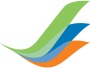 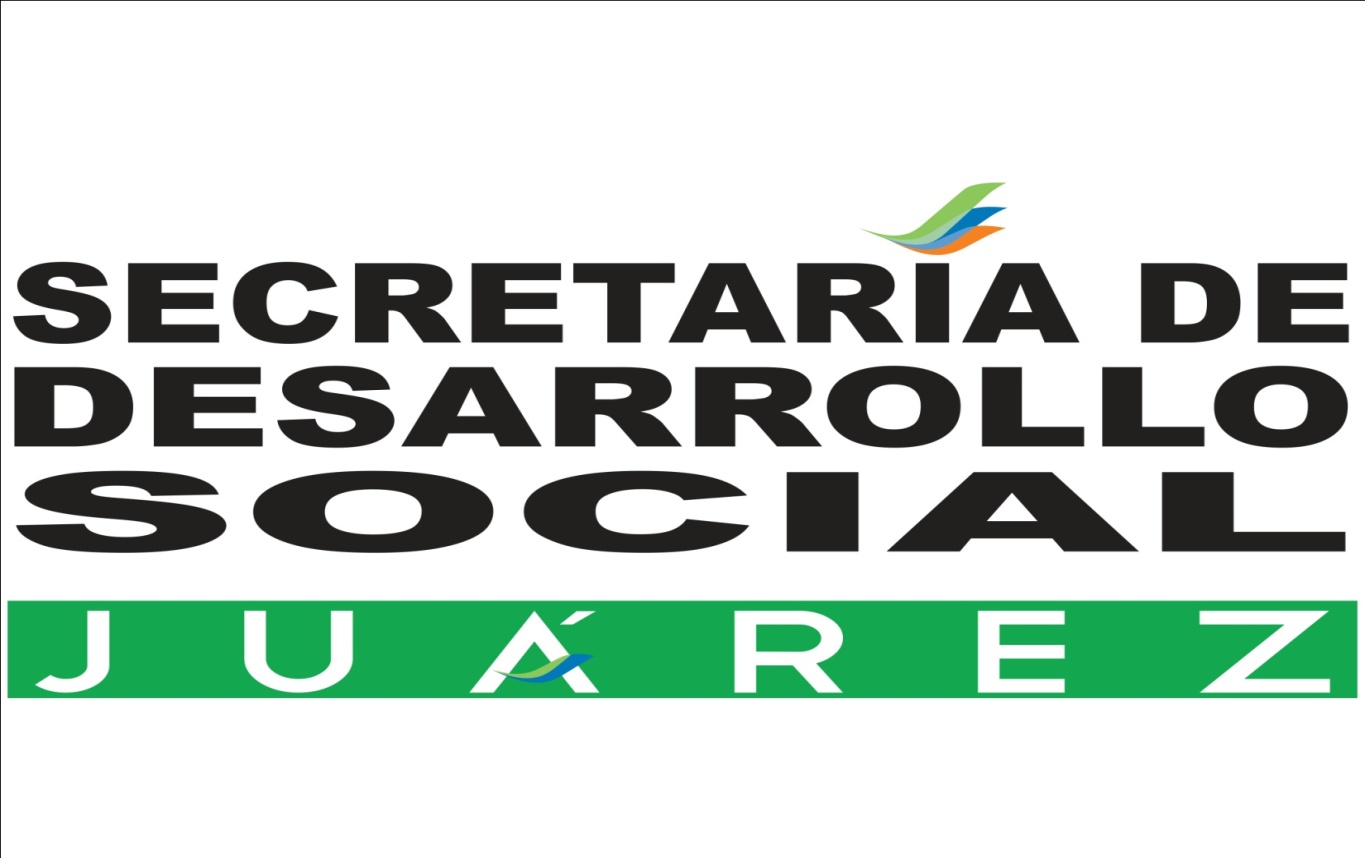 DR. GERARDO ALAN DUEÑAS RAMIREZ
ENCARGADO DE LA SECRETARÍA DE DESARROLLO SOCIAL
SECRETARÍA DE DESARROLLO SOCIAL
INSTITUTO DE LA JUVENTUD
En el mes de Abril se llevaron a cabo clases de SK8 en el Skate Park ubicado en la colonia Santa Lucía de 4pm a 6pm, los días jueves y viernes del mes, en las cuales acuden alrededor de 50 jóvenes.
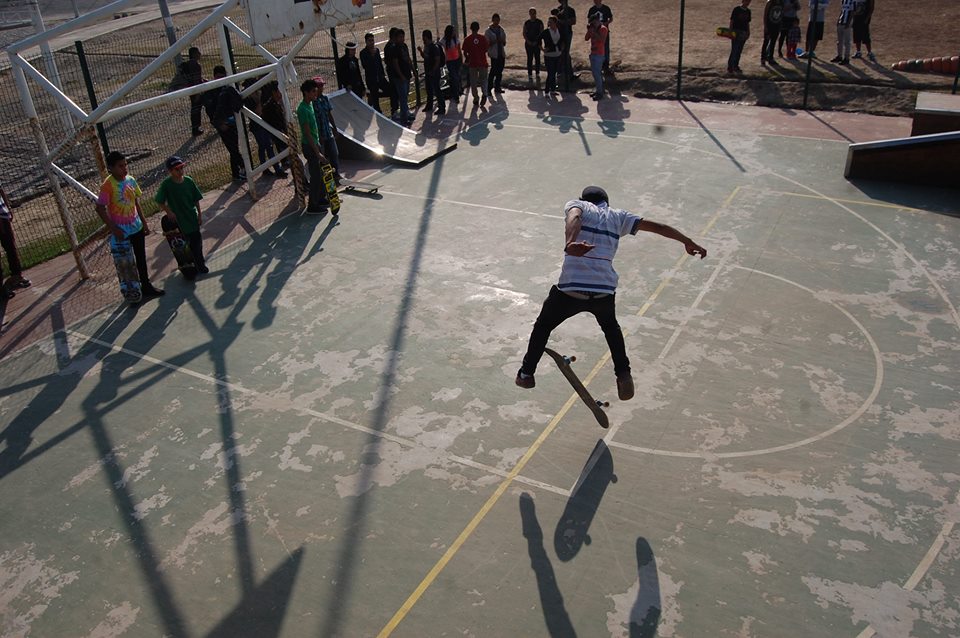 ACCIONES DE ABRIL
SECRETARÍA DE DESARROLLO SOCIAL
INSTITUTO DE LA JUVENTUD
Todos los sábados de 10:00 am a 03:00 pm se llevan a cabo asesorías de alfabetización, para primaria y secundaria, esto en la primaria “Agapito Salinas” ubicada en Hda San José, donde se han beneficiado 15 jóvenes.
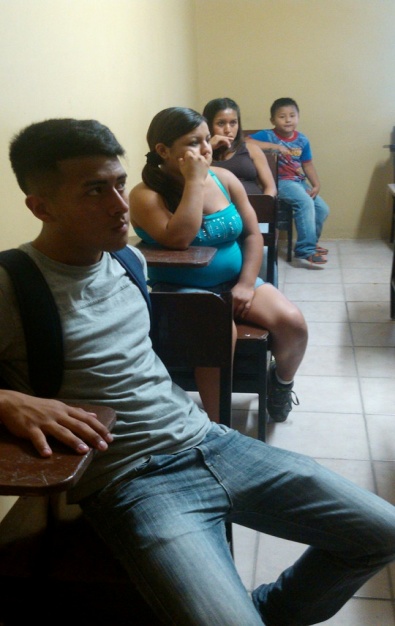 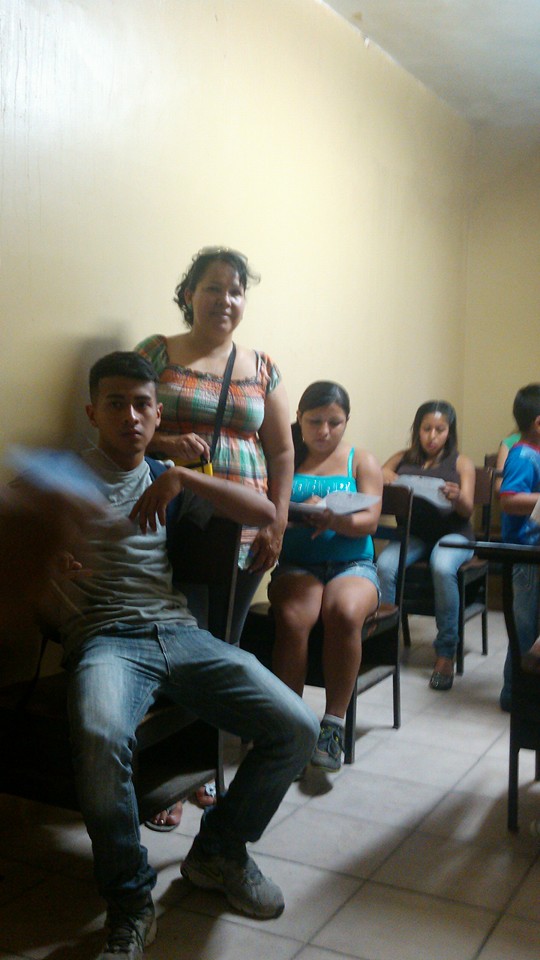 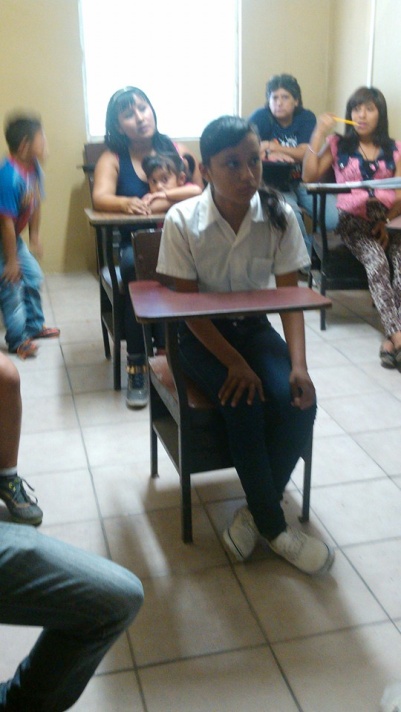 ACCIONES DE ABRIL
SECRETARÍA DE DESARROLLO SOCIAL
INSTITUTO DE LA JUVENTUD
Todos los sábados se llevan a cabo las Asesorías para el examen de admisión al nivel medio superior, donde se han beneficiados alrededor de 50 jóvenes.
Los lugares asignados son:
 Secundaria # 85 “Ricardo Magallanes Reza” ubicada en la Colonia Centro Juárez N.L. donde acuden: 17 jóvenes en la mañana de 9:00 a 12:00 pm y 21 jóvenes en la tarde de 12:00 pm a 03:00 pm.  

 Secundaria # 5 “Fórum Universal de las Culturas” ubicada en la colonia “Portal de Juárez N.L.” donde acuden: 30 jóvenes en  la mañana de 9:00 am a 12:00 pm y 21 jóvenes en la tarde de 12:00 pm a 03:00 pm.

 Secundaria # 93 “Mariano Escobedo” ubicada en Colonia Las Margaritas Juárez N.L. donde acuden: 24 jóvenes en la mañana de 9:00 am a 12:00 pm.
ACCIONES DE ABRIL
Compromisos para Mayo 2015
INSTITUTO DE LA JUVENTUD
1.- Asesorías para el examen de admisión al nivel medio superior 

2.- Clases de Skate    

3.- INEA
SECRETARÍA DE DESARROLLO SOCIAL
SECRETARÍA DE DESARROLLO SOCIAL
DIRECCIÓN DE RECREACION Y EVENTOS
Se apoyo con animación en el  “DÍA DEL NIÑO”,  en donde acudieron 
800 personas.










Dicho evento fue para el festejo a los niños de Guardería Centro, Santa Lucía, San José, Monte Verde, Santa Mónica, Casa Club Reyes, Casa Club Héctor Caballero y niños de Programas Sociales.
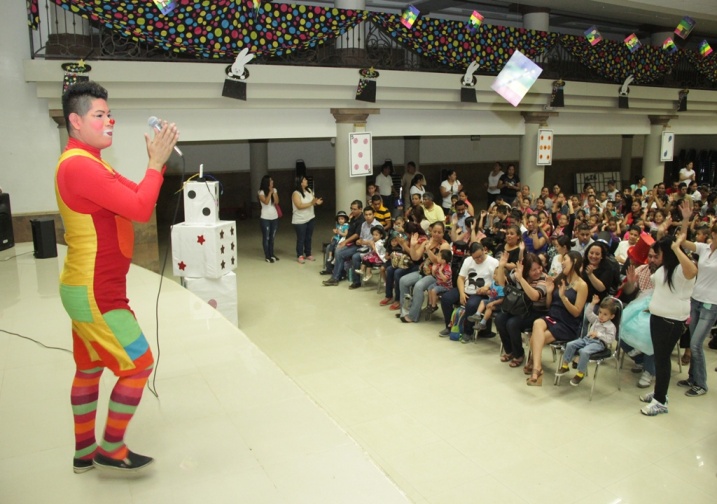 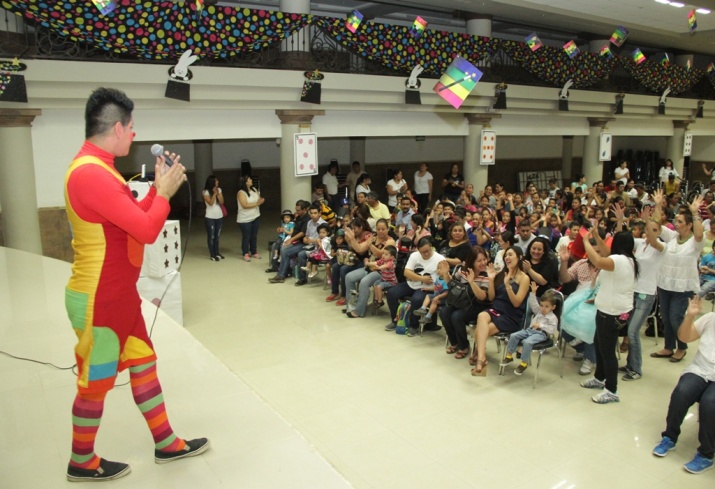 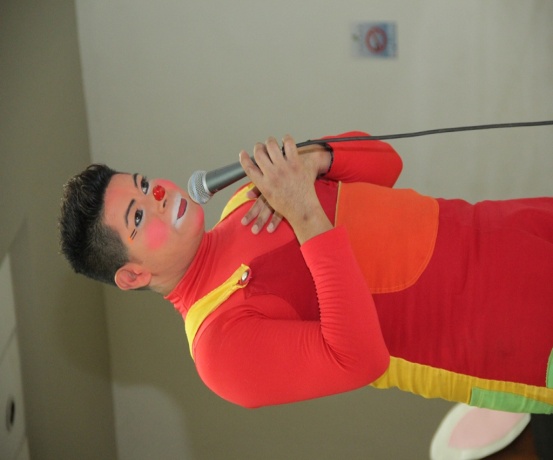 ACCIONES DE ABRIL
Compromisos para Mayo 2015
DIRECCIÓN DE RECREACION Y EVENTOS
1.-  Colaborar con la dirección de Acción Comunitaria en los diversos programas.


2.- Colaborar  con la dirección de salud en los programas a realizar.


3.-Dar apoyo al DIF en el Evento masivo del día de las  madres.
SECRETARÍA DE DESARROLLO SOCIAL
SECRETARÍA DE DESARROLLO SOCIAL
DIRECCION DE CONCERTACIÓN SOCIAL
Bolsa de trabajo
Durante el mes de abril se brindo  atención  a   702    ciudadanos que acudieron en busca de un  empleo en alguna de las  270 empresas que ofrecen sus vacantes a la dependencia a las que fueron canalizados. En promedio presto atención personalizada a 33 personas diariamente dando el total mencionado antes. Tambien se contactaron 8 nuevas empresas que estarán ofreciendo vacantes a los ciudadanos de este municipio
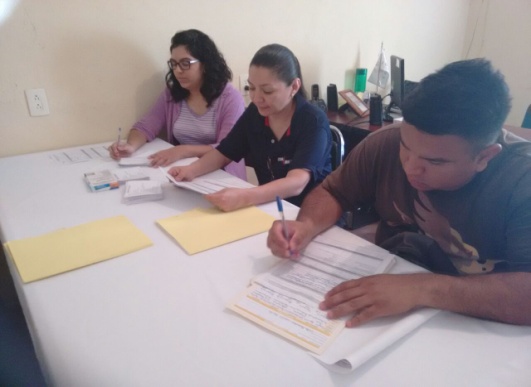 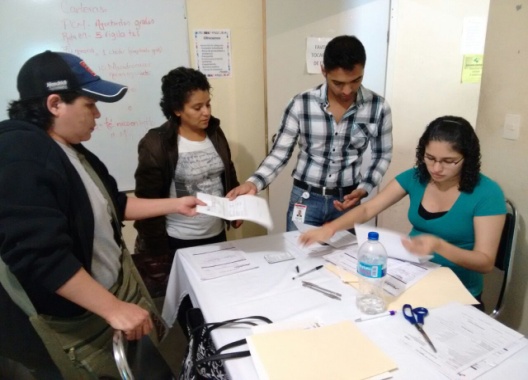 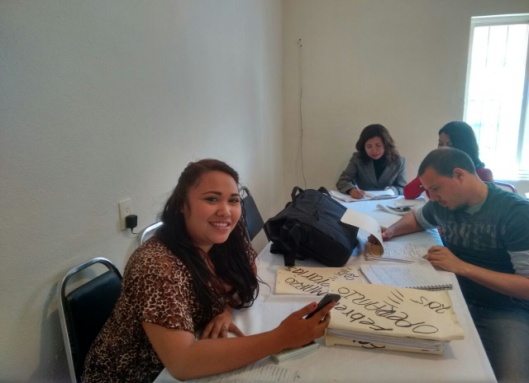 ACCIONES DE ABRIL
SECRETARÍA DE DESARROLLO SOCIAL
DIRECCION DE CONCERTACIÓN SOCIAL
Durante el periodo vacacional estuvimos dando atención a la ciudadanía, y empresas como Lithonia, Semex, LG, Global Clean y Whirlpool estuvieron reclutando personal en estas oficinas.
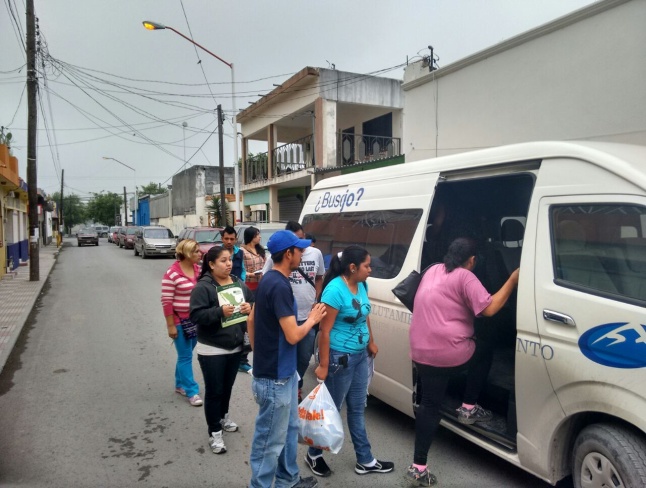 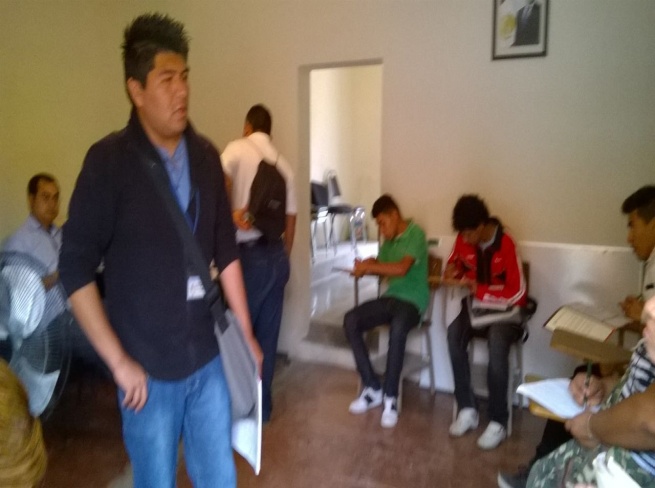 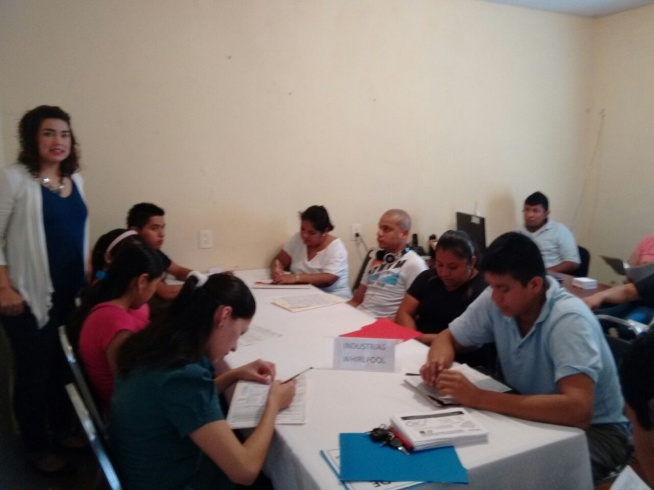 Empresa Whirlpool 
(Reclutamiento masivo en nuestras oficinas durante periodo vacacional)
Empresa Lithonia.
(Reclutamiento durante periodo vacacional)
Llevando a Personal a la empresa LG para entrevistas y exámenes
ACCIONES DE ABRIL
SECRETARÍA DE DESARROLLO SOCIAL
DIRECCION DE CONCERTACIÓN SOCIAL
En este mes se dio continuidad al Programa “Abriendo Espacios” en conjunto con la Secretaría del Trabajo, programa que consiste en ofrecer empleo al adulto mayor (personas de la tercera edad de entre los 55 y los 65 años). Los canalizamos directamente con las empresas que tiene contactada esta dependencia.
También se estuvo registrando diariamente el numero de empresas que asisten a estas oficinas con el objetivo de ofrecer empleos.
El total de empresas en este mes que estuvieron presentes fue de: 75
Ofreciendo un total de 573 vacantes, desde limpieza, ayudantes generales hasta profesionistas.
ACCIONES DE ABRIL
Compromisos para Mayo 2015
DIRECCIÓN DE CONCERTACIÓN SOCIAL
1.-Seguir llevando la bolsa a las delegaciones del municipio para ofrecer empleos a los habitantes de las colonias cercanas a estas, de acuerdo a las empresas que están ubicadas cerca de estas colonias.

2.-Seguir dando atención a la ciudadanía.
  
3.-Contactar a mas empresas y asi seguir dando un servicio de calidad.

4.-Comenzar a hacer planes para futuras brigadas aquí en el municipio…
SECRETARÍA DE DESARROLLO SOCIAL
SECRETARÍA DE DESARROLLO SOCIAL
INSTITUTO MUNICIPAL DE LAS MUJERES
Se integraron los equipos de PAIMEF (Abogado, Psicólogo y Trabajadora Social del Instituto Estatal de las Mujeres) en esta oficina, en las delegaciones y otras 2 comunidades de nuestro Municipio.

El equipo PAIMEF impartió 2 pláticas de Prevención de la Violencia en la Delegación Coahuila con asistencia de 30 Mujeres en cada sesión.

Apoyamos en el Programa de Prevención de cáncer de mama, invitando para que se realicen la mamografía en la unidad que se ubica en la Plaza Principal del municipio.

Acudimos a la reunión del Comité del DIF en el Auditorio del DIF Capullos en Guadalupe, sobre la Armonización Legislativa y Participación Municipal en materia de derechos de niñas, niños y adolescentes.

Seguimos acudiendo todos los sábados a los cursos de manejo, actualmente esta por terminar el 8° grupo.
ACCIONES DE ABRIL
SECRETARÍA DE DESARROLLO SOCIAL
INSTITUTO MUNICIPAL DE LAS MUJERES
PROGRAMA DE ATENCIÓN A LA VIOLENCIA FAMILIAR
ACCIONES DE ABRIL
SECRETARÍA DE DESARROLLO SOCIAL
DIRECCIÓN DE ACCIÓN COMUNITARIA
COLONIAS DE LAS QUE SE ATENDIERON LAS PETICIONES:


 Sierra Vista 
 Paseo las Margaritas 
 Mirador de San Antonio 
 Alborada 
 Aurora 
 Héroes de Nacozari


Avance: De las colonias antes señaladas, fueron atendidos y gestionados para su respuesta, solicitando de cada una de ellas el número de folio asignado, para continuar con el seguimiento de las mismas.
ACCIONES DE ABRIL
SECRETARÍA DE DESARROLLO SOCIAL
DIRECCIÓN DE ACCIÓN COMUNITARIA
Se apoyo al instituto de la mujer con los traslados al Centro de Salud Insurgentes  de  para realizarse el estudio de mamografía.

También se apoyo al instituto de la Juventud realizando la convocatoria a los jóvenes para inscribirse al Curso de  Asesorías para Preparatoria y Facultad, donde contamos con alrededor de 50 jóvenes.
ACCIONES DE ABRIL
SECRETARÍA DE DESARROLLO SOCIAL
DIRECCIÓN DE SALUD
PROGRAMA “BRIGRADA AZUL”
FUMIGACIÓN 
ESPACIOS PÚBLICOS: El Charco Azul, La Unidad Deportiva, El Recreativo Magdalena y la preparatoria Benjamín Salinas ( colonia villas de San José ) con un gasto total de 49 litros de químico  ( A-quareslin )
ACCIONES DE ABRIL
SECRETARÍA DE DESARROLLO SOCIAL
DIRECCIÓN DE SALUD
PROGRAMA “BRIGRADA AZUL”
FUMIGACIÓN INTRADOMICILIARIA: 21 usuarios en 5 colonias, y tuvimos un  gasto total 143 litros de químico ( K- Othrine )
ACCIONES DE ABRIL
SECRETARÍA DE DESARROLLO SOCIAL
DIRECCIÓN DE SALUD
PROGRAMA “BRIGRADA AZUL”
FUMIGACIÓN 
A CIELO ABIERTO
600 litros de químico  ( A-Quareslin)
ACCIONES DE ABRIL
SECRETARÍA DE DESARROLLO SOCIAL
DIRECCIÓN DE SALUD
Control Canino
En el mes de Abril , se recibieron y 200 reportes ciudadanos, siendo atendidos en el 100% de los casos, sin reportes de canes agresores, y que sumado a los recolectados en vía pública se tuvo un total de 275 canes capturados, mismos que fueron derivados al  Centro Antirrábico de Guadalupe, N.L.
ACCIONES DE ABRIL
SECRETARÍA DE DESARROLLO SOCIAL
DIRECCIÓN DE SALUD
“ CAMPAÑA EMERGENTE DE DETECCIÓN DE CÁNCER DE MAMA”
En un periodo del 24 de Marzo al 28 de Abril, se han realizado 173 estudios a 173 ciudadanas en la unidad de Mastografía Móvil, ubicada en la plaza principal del Palacio Municipal.
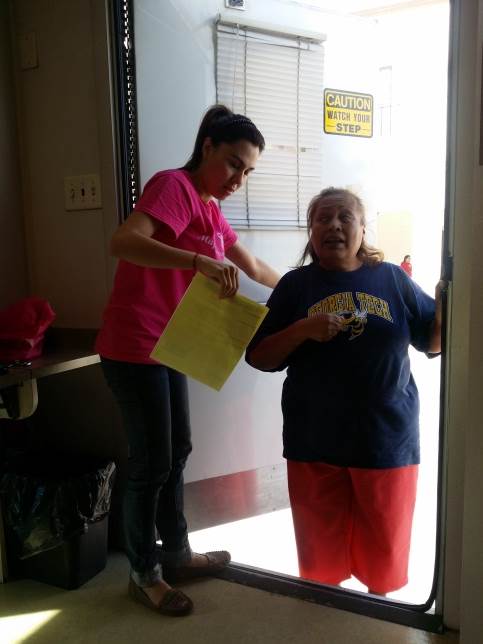 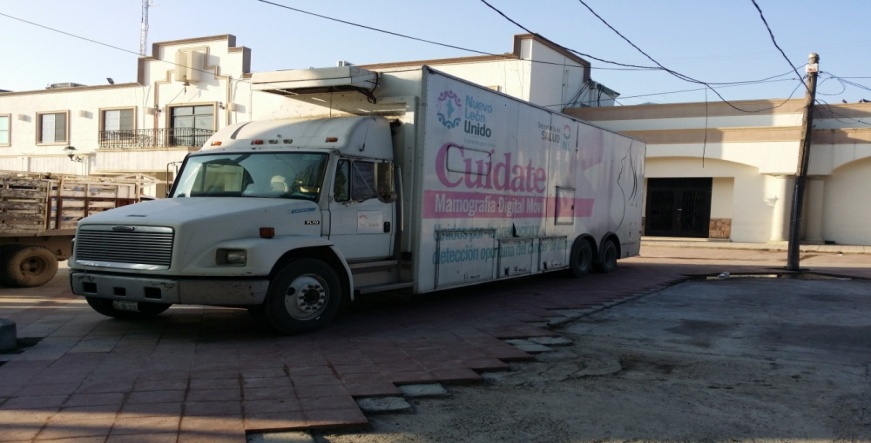 ACCIONES DE ABRIL
SECRETARÍA DE DESARROLLO SOCIAL
DIRECCIÓN DE SALUD
Evaluación por parte de la Universidad Autónoma de Nuevo León, sobre el programa Elige Cuidarte, realizando el análisis FODA (análisis que  tiene  como  objetivo identiﬁcar  y analizar  las  Fuerzas  y  Debilidades  de  la  Institución  u Organización,  así  como  también  las  Oportunidades  y Amenazas, que presenta la información que se ha recolectado), mismo que tuvo lugar en la sala de juntas de la Oficina de Acción Comunitaria.
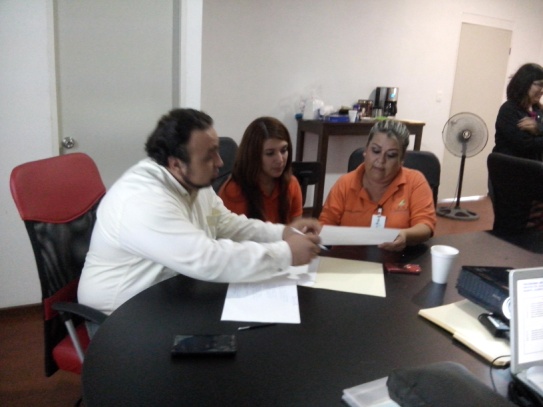 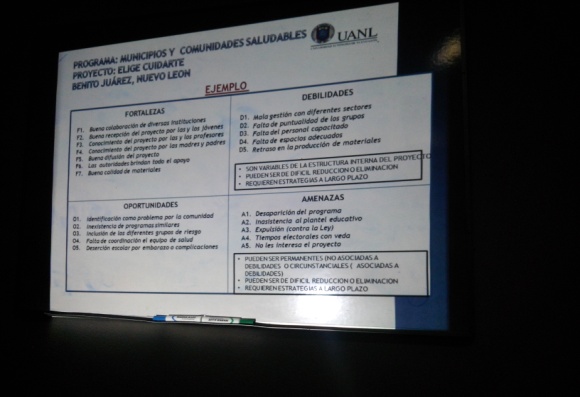 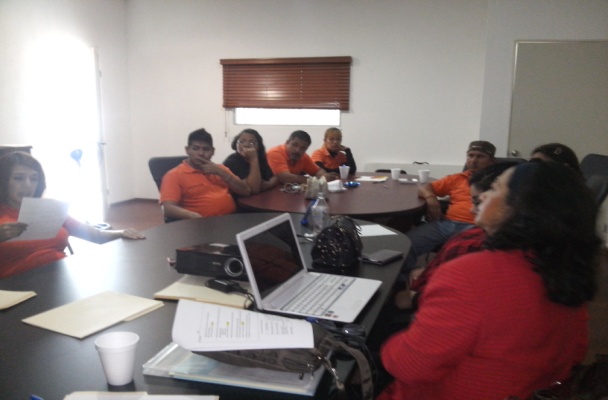 ACCIONES DE ABRIL
SECRETARÍA DE DESARROLLO SOCIAL
DIRECCIÓN DE SALUD
Con las actividades del componente de abatización se lograron beneficiar a 9,516 habitantes, se visitaron  6,012 domicilios de los cuales se trataron 2,379 permanecieron cerrados 2075  y  1009  viviendas resultaron deshabitadas, permaneciendo 303 renuentes.
 
En cuanto a los depósitos se revisaron 15,305, de los cuales se abatizaron 3,159, se eliminaron 3,931, se controlaron 4,212, y no fueron tratados 4,501. Aplicándose  1,926 dosis de abate, en un periodo que va del 3 al 29 de abril del 2015.
ACCIONES DE ABRIL
SECRETARÍA DE DESARROLLO SOCIAL
PARTICIPACIÓN Y ATENCIÓN CIUDADANA
Clases de Guitarra y Trompeta impartidas por el 
Maestro Juan Ernesto Cantú Mata, en la Delegación Coahuila
ACCIONES DE ABRIL
SECRETARÍA DE DESARROLLO SOCIAL
PARTICIPACIÓN Y ATENCIÓN CIUDADANA
Se impartieron 10 clases de Apoyo Escolar
durante este mes, de la materia de Español y Matemáticas
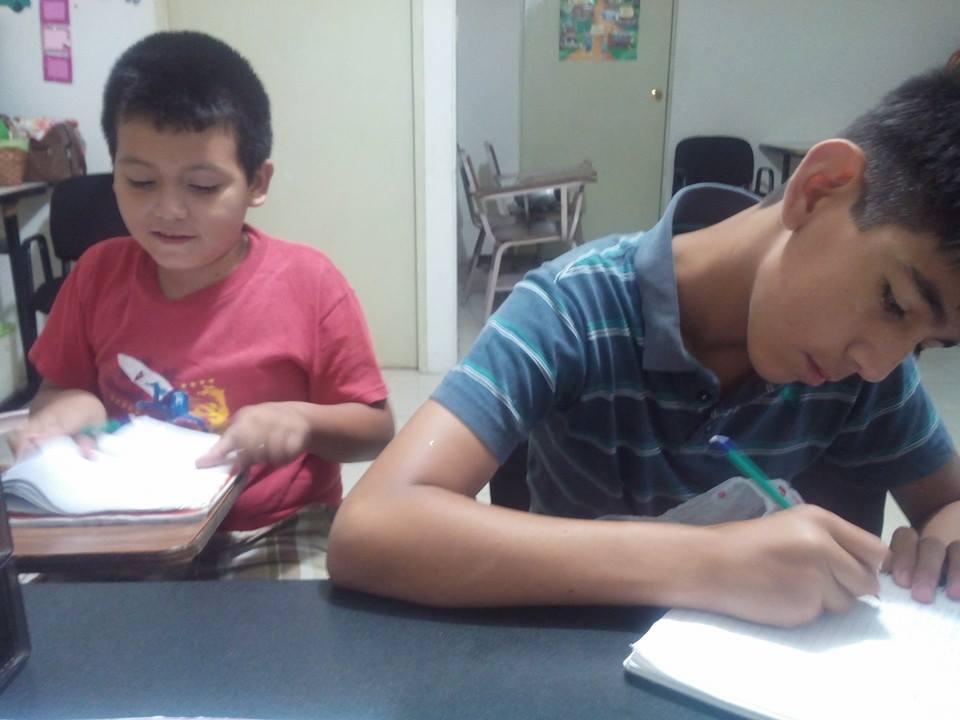 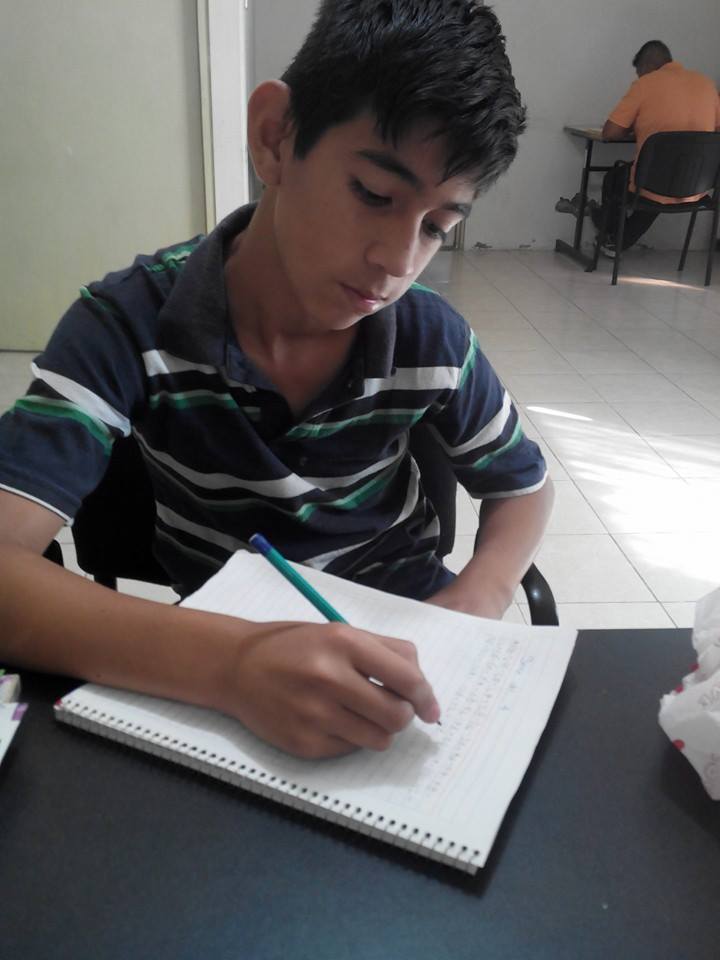 ACCIONES DE ABRIL
SECRETARÍA DE DESARROLLO SOCIAL
BAILOTERAPIA
CLASES DE LUNES A VIERNES EN DELEGACIÓN COAHUILA Y SALVADOR CHAVEZ
8:00 AM – 9:00 AM Y  4:00 PM – 5:00 PM
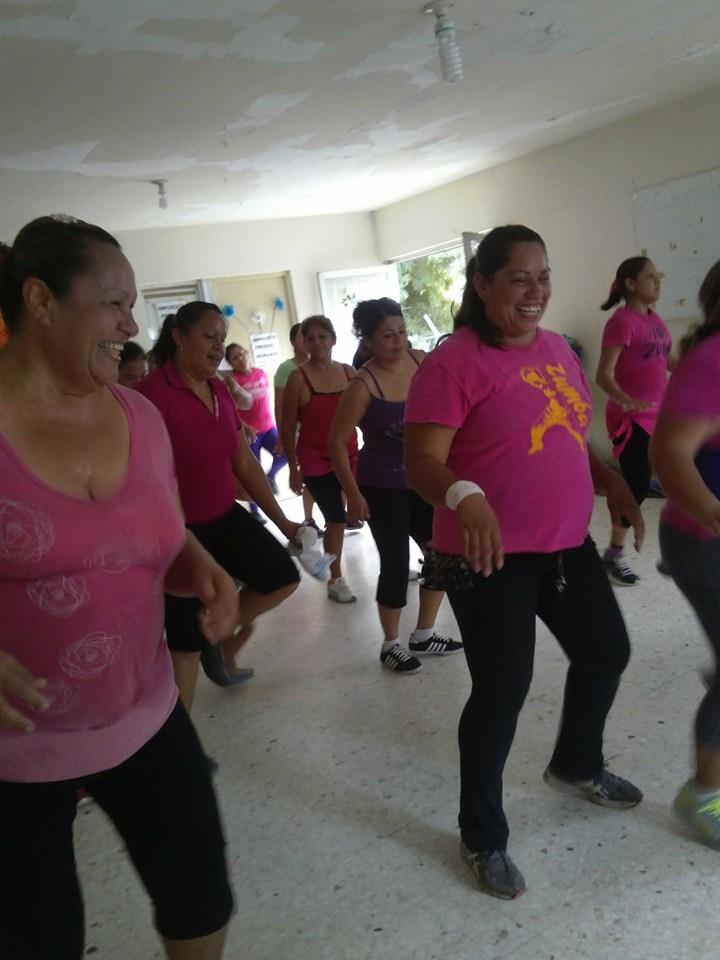 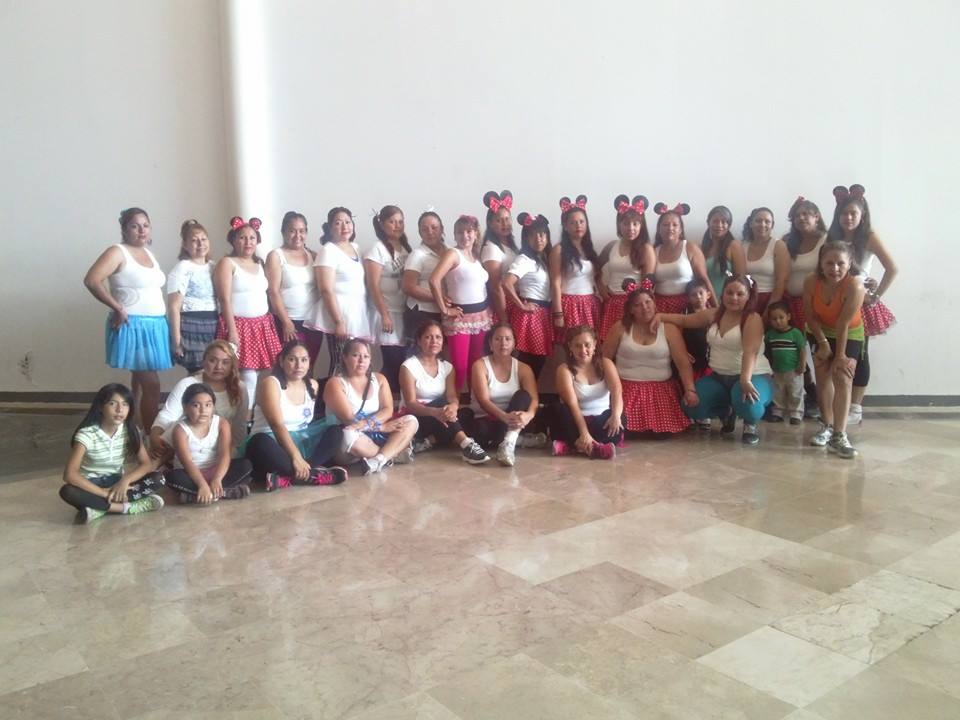 ACCIONES DE ABRIL
SECRETARÍA DE DESARROLLO SOCIAL
ATENCIÓN DENTAL
Atención Dental, en la Delegación Coahuila
Los días Lunes, Miércoles y Viernes
ACCIONES DE ABRIL
SECRETARÍA DE DESARROLLO SOCIAL
ENFERMERÍA
Servicio de Enfermería en la 
Delegación Coahuila
ACCIONES DE ABRIL